Επιστημονική επανάσταση
Ε’ εξάμηνο
2015-2016
Μέθοδοι της Επιστήμης
Χρήση μαθηματικών και μετρήσεων 
Χρήση παρατήρησης, εμπειρίας και πειραματισμού για την κατανόηση της φύσης
Πριν την Επιστημονική Επανάσταση, οι μαθηματικές επιστήμες και ο πειραματισμός υπήρχαν αλλά θεωρούνταν κατώτερες τέχνες.
Κατά την Επιστημονική Επανάσταση επομένως δεν αναφερόμαστε στην «εφεύρεση» νέων τεχνικών ή την «ανακάλυψη» νέων μεθόδων, αλλά σε κοινωνικές και πολιτισμικές αλλαγές που οδήγησαν στην ανάδυση του κοινωνικού και πνευματικού κύρους μαθηματικών και τεχνίτων, και συνένωσαν τις «κατώτερες» επιστήμες και τέχνες με τη φυσική φιλοσοφία που διδασκόταν στα πανεπιστήμια.
Η μαθηματικοποίηση του κόσμου
Ο όρος συνήθως αναφέρεται στην αντικατάσταση της αριστοτελικής μεταφυσικής της μεσαιωνικής φυσικής φιλοσοφίας από «Πλατωνικούς» και «Πυθαγόρειους» τρόπους θέασης του κόσμου.
Η Επιστημονική Επανάσταση χαρακτηρίζεται όμως και από τη στροφή από μια εργαλειοκρατική σε μια ρεαλιστική αντίληψη των μαθηματικών.
Οι εργαλειοκράτες θεωρούσαν ότι οι μαθηματικές θεωρίες παρέμεναν υποθετικές, και βοηθούσαν στους υπολογισμούς και τις προβλέψεις.
Οι ρεαλιστές θεωρούσαν ότι εάν οι υπολογισμοί ήταν σωστοί, τότε και οι θεωρίες ήταν αληθείς (ή σχεδόν αληθείς).
Η μαθηματικοποίηση του κόσμου
Η διάκριση μεταξύ εργαλειοκρατών και ρεαλιστών στους μαθηματικούς της Αναγέννησης αντικατοπτρίζει τις αλλαγές στο κοινωνικό κύρος των (ανθρώπων) «μαθηματικών».
Η εργαλειοκρατική θεώρηση είχε καλλιεργηθεί από τους μεσαιωνικούς φυσικούς φιλοσόφους, οι οποίοι στηρίζονταν στον Αριστοτέλη.
Κατά τον Αριστοτέλη, ο σκοπός της φυσικής φιλοσοφίας ήταν να παρέχει αιτιακές εξηγήσεις των φυσικών φαινομένων. Η μαθηματική ανάλυση δεν μπορούσε να παρέχει τέτοιου είδους εξηγήσεις και άρα δεν χρησίμευε στη φυσική φιλοσοφία.
Η μαθηματικοποίηση του κόσμου
Ακόμα και για φυσικά φαινόμενα για τα οποία η μαθηματική ανάλυση φαινόταν χρήσιμη (αν όχι απαραίτητη), όπως της αστρονομίας, τα μαθηματικά θεωρούνταν ότι παρείχαν τεχνικές περιγραφές και όχι εξηγήσεις.
Καθόλη τη διάρκεια του Μεσαίωνα τα μαθηματικά θεωρούνταν μια κατώτερη επιστήμη, ένα σύνολο εργαλείων για τον υπολογισμό των πλανητικών κινήσεων (ημερολόγιο, αστρολογία) που όμως δεν εξηγούσαν την πραγματική κίνηση των πλανητών (κάτι που απαιτούσε τη συζήτηση «αιτιών»).
Η κοσμολογία του Αριστοτέλη
βασίζεται στην απλοϊκή παρατήρηση και στην κοινή λογική
2 αρχές:
Η συμπεριφορά των αντικειμένων οφείλεται στις «φύσεις» τους.
Το σύνολο των «φύσεων» είναι τακτοποιημένο ώστε να σχηματίζει ένα ιεραρχικά διατεταγμένο σύνολο (τον κόσμο).
διαχωρισμός γήινης και ουράνιας περιοχής
Ουράνια περιοχή
Για τις ουράνιες σφαίρες η πρωταρχική πηγή κίνησης είναι το «Πρώτο Κινούν» (ένα ακίνητο κινούν).
Το ακίνητο Κινούν προκαλεί κίνηση ως τελικό αίτιο (είναι το αντικείμενο επιθυμίας των ουράνιων σφαιρών)
Η αιώνια ομαλή κυκλική κίνηση είναι η πλησιέστερη δυνατή προσέγγιση στην αιώνια δραστηριότητα του Θεού.
Για να είναι δυνατή αυτή η «τάση», ο Αριστοτέλης υπέθεσε ότι κάθε σφαίρα έχει ένα είδος «ψυχής».
Η κίνηση μεταφέρεται από το πρώτο κινούν στην εξωτερική σφαίρα, και με τον ίδιο τρόπο στις εσώτερες σφαίρες.
Ο Αριστοτέλης προσπαθεί να διατηρήσει τις ομαλές κυκλικές κινήσεις χρησιμοποιώντας ομόκεντρες σφαίρες. 


Βασίζεται στις γεωμετρικές τελειοποιήσεις αυτού του συστήματος από τον Εύδοξο και Κάλλιππο (4ος αι. πΧ) που εξηγούν τις ακανόνιστες κινήσεις, τις στάσεις και τις «αναδρομήσεις» των 7 πλανητών που παρατηρούνται στο φόντο των απλανών.
Για κάθε πλανήτη δεν υπάρχει μια μόνο σφαίρα αλλά ένα σύστημα σφαιρών
Συνολικά υπήρχαν 55 πλανητικές και αντισταθμιστικές σφαίρες + μια αστρική σφαίρα.
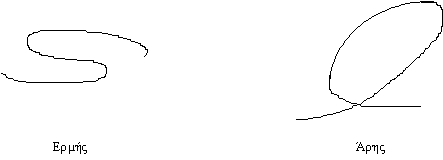 Προβλήματα αριστοτελικής κοσμολογίας
Οι ομόκεντρες σφαίρες υποθέτουν ότι η απόσταση ενός ουράνιου σώματος από τη γη είναι αμετάβλητη.

Δεν  μπορούν να εξηγηθούν κάποια ορατά φαινόμενα (διακυμάνσεις λαμπρότητας πλανητών, της φαινόμενης διαμέτρου της σελήνης, το ότι οι ηλιακές εκλείψεις είναι άλλοτε ολικές και άλλοτε μερικές…)

Επινοούνται διάφορα συστήματα για να εξηγηθούν αυτά (Ίππαρχος 2ος αι π.Χ. και Πτολεμαίος 2ος αι. μ.Χ.)
Πτολεμαίος (2ος αι. μ.Χ.)
Οι Duhem και Heath ερμηνεύουν το σύστημα του Πτολεμαίου ως μια καθαρά γεωμετρική θεωρία, που είχε σκοπό να αιτιολογήσει τα παρατηρούμενα φαινόμενα, να «σώσει τα φαινόμενα».
Φυσικές και Μεταφυσικές θεωρήσεις:
Ξεκινάει από υποθέσεις που έχουν αληθοφάνεια (ο ουρανός είναι σφαιρικός και περιστρέφεται, η γη βρίσκεται στο κέντρο και είναι ακίνητη, τα ουράνια σώματα κινούνται κυκλικά).
Βασίζεται στην εμπειρία (άμεση παρατήρηση). Πχ. απορρίπτει την κίνηση της γης γύρω από το ήλιο (Αρίσταρχος) γιατί αν και θα διευκόλυνε τον υπολογισμό των κινήσεων, είναι αντίθετη προς τα άμεσα φαινόμενα.
Πτολεμαίος (2ος αι. μ.Χ.)
Μαθηματική πλευρά του συστήματος:

Ακολουθεί την Πλατωνική προτροπή ότι «στόχος του μαθηματικού είναι να αποδείξει ότι τα ουράνια φαινόμενα είναι προϊόντα κανονικών και κυκλικών κινήσεων».
Χρήση γεωμετρικών μεθόδων που υπάγουν στην ακρίβεια του υπολογισμού ό,τι αφορά στις πραγματικές φυσικές τροχιές των πλανητών.
3 επινοήσεις/τεχνάσματα:
Κινούμενος έκκεντρος
Επίκυκλος
Εξισωτής
Κινητός έκκεντρος
Το κέντρο της ομαλής περιστροφής του πλανήτη (Ρ) δεν ταυτίζεται με το σημείο παρατήρησης, τη Γη (Ε).

Η κίνηση του Ρ είναι ομαλή, αλλά δεν φαίνεται ομαλή από τη Γη (φαίνεται να επιβραδύνει όσο πλησιάζει το Α, & να επιταχύνει όσο πλησιάζει το D).
Επίκυκλος
επίκυκλος
Ο πλανήτης διαγράφει κύκλο γύρω από ένα κέντρο, που και εκείνο διαγράφει κύκλο του οποίου το κέντρο είναι σταθερό ως προς τη γη (αλλά όχι κατ’ ανάγκην πάνω σε αυτή)

Δεν υπάρχει όριο στον αριθμό κύκλων που μπορεί να δεχτεί κανείς για να «σώσει τα φαινόμενα».
φέρων κύκλος
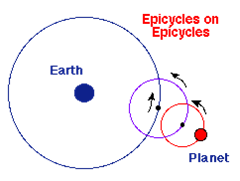 Εξισωτής
Ο Πτολεμαίος απομακρύνεται από τον Πλάτωνα στο ότι δέχεται ότι η γραμμική ταχύτητα του κέντρου του επικύκλου γύρω από τον φέροντα μπορεί να μην είναι ομαλή. 

Για να διαφυλάξει την ορθοδοξία, κάνει ομαλή τη γωνιακή ταχύτητα γύρω από ένα σημείο, τον «εξισωτή», ο οποίος βρίσκεται μέσα στον φέροντα κύκλο, όχι όμως αναγκαστικά στο κέντρο του.
Αστρονομία κατά τον 13ο αι.
Διαμάχη για το αν υπερτερούν οι φυσικές θεωρίες σε σύγκριση με τις μαθηματικές, για την εξήγηση των φαινομένων (ερμηνείες Αριστοτέλη και Πτολεμαίου)

Η διαμάχη ξεκινά από τα τέλη της αρχαιότητας, περνάει στους Άραβες, και επιστρέφει στη Δύση κυρίως με τη δημοσίευση της μετάφρασης ενός έργου που υποστηρίζει την αριστοτελική αστρονομία.

Όλα τα αρχαία και μεσαιωνικά αστρονομικά συστήματα βασίζονταν στο αξίωμα του Πλάτωνα ότι οι παρατηρούμενες κινήσεις των ουρανών πρέπει να αναλύονται σε κυκλικές ομαλές κινήσεις.
Θέμα εκλογής μεταξύ «φυσικού» και «μαθηματικού» συστήματος.

Στις αρχές του 13ου αιώνα το Πτολεμαϊκό σύστημα αναγνωρίζεται ως η καλύτερη γεωμετρική μέθοδος για να «σωθούν τα φαινόμενα».

Υπάρχει η επιθυμία να βρεθεί ένα σύστημα που θα «σώζει τα φαινόμενα» και ταυτόχρονα θα περιγράφει τις «πραγματικές τροχιές» των ουρανίων σωμάτων και θα εξηγεί το αίτιο των κινήσεών τους.
Θωμάς Ακινάτης
«Για καθετί μπορεί να παραχθεί ένα σύστημα με δύο τρόπους. Ένας τρόπος συνίσταται στο να προσπαθούμε να αποδείξουμε κάποια αρχή, όπως στις φυσικές επιστήμες, όπου ο αποχρών λόγος μπορεί να δείξει ότι οι κινήσεις των ουρανών έχουν πάντα ομαλή ταχύτητα. Ο δεύτερος τρόπος συνίσταται στο να δώσουμε λόγους που δεν επαρκούν για την απόδειξη της αρχής, αλλά μπορεί να δείχνουν ότι τα επακόλουθα συμφωνούν με την αρχή αυτή, όπως λ.χ. στην αστρονομία δεχόμαστε ένα σύστημα έκκεντρων ή επικύκλων, γιατί αυτή η παραδοχή επιτρέπει να εξηγήσουμε τα αισθητά φαινόμενα των ουράνιων κινήσεων. Αυτό όμως δεν είναι επαρκής απόδειξη, γιατί είναι πιθανό να μπορεί να τα εξηγήσει και μια άλλη υπόθεση»
Summa Theologica
Προς τα τέλη του 13ου αιώνα, επικρατεί το σύστημα του Πτολεμαίου. 

Η «σωτηρία των φαινομένων» καθοδηγούν τη θεωρητική αστρονομία μέχρι την εποχή του Κέπλερ.

Προσπάθειες συγκερασμού αστρονομικού συστήματος και φυσικής: οι έκκεντρες πλανητικές σφαίρες θεωρούνται στέρεες σφαίρες που αποτελούνται από το 5ο στοιχείο, μέσα στις οποίες κάθε επίκυκλος μπορεί να ολοκληρώσει την περιστροφή του.

Μεμονωμένες προσπάθειες διατύπωσης εναλλακτικών υποθέσεων (πχ. οι αστέρες δεν είναι προσαρτημένοι σε κάποια σφαίρα, αλλά κινούνται ελεύθερα στον ουρανό)
Πρακτική Αστρονομία
Κατασκευή πινάκων για τον υπολογισμό ημερομηνιών (πχ. Πάσχα)

Προσδιορισμός γεωγραφικού μήκους και πλάτους

Αστρολογικές προβλέψεις (κυρίως οι Ιταλοί)
Αλφόνσειοι Πίνακες (1252-70)
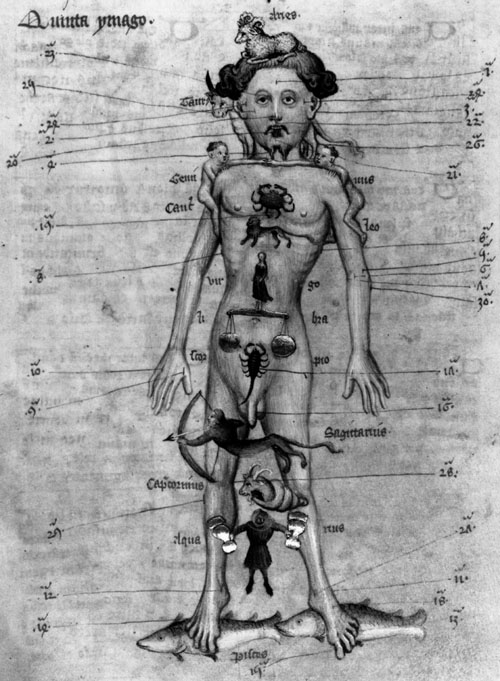 Πτολεμαίος με τετράντα. Δείχνει προς τη γη δηλώνοντας τη σχέση αστρονομίας και γεωγραφίας.
Μέρη του σώματος που επηρεάζονται από τα ζώδια.
14ος και 15ος αι.
Κίνηση γης:
Αν η γη περιστρεφόταν προς την ανατολή όλα τα αντικείμενα πάνω από την επιφάνειά της θα έμεναν πίσω με μια κίνηση προς τη δύση
Αν όλα τα αντικείμενα είχαν την ίδια περιστροφική κίνηση με τη γη τότε οι σχετικές θέσεις θα έμεναν πάντα οι ίδιες
Προτείνονται εναλλακτικές θεωρίες-νεοτερισμοί στο πλαίσιο της ριζικής κριτικής των Φυσικών του Αριστοτέλη.
Nicole Oresme & Jean Buridan συζητούν το ενδεχόμενο να περιστρέφεται η γη και όχι οι ουράνιες σφαίρες.
Η ενδεχόμενη ημερήσια περιστροφή της γης γύρω από τον άξονά της εξηγούσε τις ανατολές και δύσεις όλων των ουρανίων σωμάτων.

Ο Πτολεμαίος είχε παρουσιάσει μία σειρά επιχειρημάτων κατά της περιστροφής της γης
Επιχειρήματα υπέρ της ημερήσιας αξονικής περιστροφής είχαν προταθεί από την Αρχαιότητα (Ηρακλείδης από τον Πόντο 4ος αι. π.Χ., Αρίσταρχος από τη Σάμο 3ος αι. π.Χ).

Διασώζονται στο Μεσαίωνα ως επιχειρήματα που πρέπει να ανασκευαστούν.

Υποστηρίζονται από τον Ορέμ και Μπουριντάν στα σχόλια τους στο Περί Ουρανού του Αριστοτέλη.
Jean Buridan
Με την ημερήσια περιστροφή της γης εξηγούνται εξίσου καλά τα καθημερινά και περιοδικά αστρονομικά φαινόμενα.
Σχετική κίνηση. Δεν θα αντιλαμβανόμασταν την κίνηση της γης. [Ένας παρατηρητής σε ένα κινούμενο πλοίο το οποίο προσπερνά ένα ακίνητο πλοίο αν φανταζόταν τον εαυτό του ακίνητο θα του φαινόταν ότι το πλοίο που είναι στην πραγματικότητα ακίνητο κινείται]
Με αυστηρά αστρονομικά κριτήρια ο Buridan θεωρεί ότι και οι 2 υποθέσεις (περιστροφή ήλιου ή γης) μπορούν να σώσουν τα φαινόμενα.
 Οι αστρονόμοι δεν μπορούν να λύσουν το πρόβλημα
Jean Buridan
Μη αστρονομικά κριτήρια και επιχειρήματα.
Στο σύμπαν του Αριστοτέλη η ακινησία είναι ευγενέστερη κατάσταση από την κίνηση (Θα ήταν πιο ταιριαστό να είναι ακίνητα τα ουράνια σώματα από ότι η ασήμαντη γη).
Είναι επιθυμητό να σώζονται τα φαινόμενα με τον απλούστερο δυνατό  τρόπο
Όμως ο Buridan επιλέγει την παραδοσιακή γνώμη γιατί δεν μπορούσε να εξηγήσει γιατί όταν ένα βέλος ρίχνεται κατακόρυφα προς τα πάνω επιστρέφει πάντα στο αρχικό σημείο.
Αντεπιχείρημα: ο αέρας κινείται μαζί με την περιστρεφόμενη γη και μεταφέρει το βέλος μαζί του.

Ο Buridan διαφωνεί εξαιτίας της ενώθησης (η ποσότητα ενώθησης που εντυπώνεται στο βέλος θα πρέπει να αντισταθεί στην πλάγια κίνηση του αέρα που συνοδεύει την περιστροφή της γης).
Nicole Oresme
Παρόμοια επιχειρήματα με τον Buridan
Η κοινή εμπειρία μας λέει ότι οι ουρανοί κινούνται; Σχετική κίνηση των πλοίων
Γιατί δεν υπάρχει συνεχής άνεμος από τα ανατολικά προς τα δυτικά; Ο αέρας περιστρέφεται με τη γη (βλ. κλειστή καμπίνα πλοίου).
Κατακόρυφη ρίψη βέλους; Διαφωνεί με Πτολεμαίο και Buridan. Κίνηση πλοίου (εφόσον το βέλος συμμετέχει στην περιστροφική κίνηση της γης θα πέσει ακριβώς στο ίδιο σημείο από το οποίο ρίχτηκε. Για τον παρατηρητή που κινείται μαζί του, θα φανεί μόνο μια κατακόρυφη κίνηση).
Είναι αδύνατο από την εμπειρία να εξακριβωθεί αν οι ουρανοί έχουν μια ημερήσια κίνηση και η γη όχι.
Nicole Oresme
Υπέρ περιστροφής γης (μη αστρονομικά επιχειρήματα)
Αρμονικότερο σύμπαν.
Οι διεργασίες της φύσης έπρεπε να εξηγούνται με τον πιο μικρό αριθμό απλών ενεργειών.
Ο Θεός θα βρισκόταν σε μια μόνιμη κατάσταση ακινησίας (ευγενέστερη θέση από αυτή της κίνησης).
Δεν είναι απαραίτητη μια επιπλέον αόρατη σφαίρα που κινεί όλους τους πλανήτες. 
Παρόλα αυτά:
Θεωρεί ότι το πρόβλημα είναι «επιστημονικά» απροσδιόριστο.
Υιοθετεί την παραδοσιακή γνώμη.
Αν ο ανθρώπινος Λόγος, η εμπειρία και η «επιστήμη» αδυνατούν να απαντήσουν αυτό το ερώτημα, τότε είναι ανίκανες να αποδείξουν την αλήθεια των θρησκευτικών δογμάτων!
Η αστρονομία της Αναγέννησης
βασίζεται στο έργο των αρχαίων:
Αριστοτελικό σύστημα ομόκεντρων σφαιρών (βασισμένο στο έργο του Καλίππου και του Ευδόξου_ δεν εξηγεί την μεταβαλλόμενη λαμπρότητα των ουράνιων σωμάτων)
Αστρονομικό σύστημα Πτολεμαίου (βασισμένο στο έργο του Ίππαρχου και του Απολλώνιου από την Πέργαμο_ λεπτομερές και μαθηματικό σύστημα το οποίο προέβλεπε τις κινήσεις των ουρανών με αρκετή ακρίβεια)
Εναλλακτικά συστήματα αστρονομικής σκέψης κατά την αρχαιότητα (πχ. Πυθαγόρειοι:στο κέντρο του σύμπαντος υπάρχει μια φωτιά γύρω από την οποία περιστρέφονται τα υπόλοιπα σώματα/ Αρίσταρχος ο Σάμιος: ημερήσια και ετήσια περιστροφή της γης γύρω από τον άξονά της και τον ήλιο/ Ηρακλείδης: ημερήσια περιστροφή)
Ισλάμ (σχόλια και αναθεωρήσεις του Πτολεμαίου)
12ος αιώνας (εισαγωγικές αστρονομικές πραγματείες, και μεταφράσεις στα λατινικά)
14ος αιώνας (μετά την κριτική του Αριστοτέλη- πλήθος ερωτημάτων όπως η πολλαπλότητα του κόσμου, η κίνηση της γης)
Ο Κοπέρνικος και ο στάσιμος ήλιος
Νικόλαος Κοπέρνικος (1473-1543)
Πανεπιστήμιο της Κρακοβίας (συλλέγει αστρονομικά και μαθηματικά κείμενα)
1496-1503: Πανεπιστήμια Μπολόνιας, Πάδοβας και Φεράρας [Σπουδές Κανονικού Δικαίου. Επαφή με εξέχοντες αστρονόμους. Ιατρική. εκμάθηση ελληνικών]
1506: επιστροφή στην Πολωνία, συμμετέχει στη διακυβέρνηση του κρατιδίου της Ερμολάνδης και συμμετέχει στη λήψη ιατρικών και οικονομικών αποφάσεων
1514: πρόσκληση για συμμετοχή στις διαβουλεύσεις για την αναμόρφωση του ημερολογίου στη Ρώμη
Ο Κοπέρνικος και ο στάσιμος ήλιος
Μεταρρύθμιση της αστρονομίας (ελάχιστες παρατηρήσεις-μαθηματικό έργο)
Αντλεί τα στοιχεία του από τον Πτολεμαίο 
Επηρεάζεται από τον αστρονόμο Novara (πλατωνιστής) και επιθυμεί να συλλάβει τη δομή του σύμπαντος μέσα από απλές μαθηματικές σχέσεις.
 Η ιδέα του για ένα ηλιοστατικό σύστημα συναντάται το 1512 στο χειρόγραφο Commentariolus, στο οποίο παρουσιάζει 7 αξιώματα για την οικοδόμηση μιας νεάς αστρονομίας.
Δεν υπάρχει ένα κέντρο για όλες τις ουράνιες τροχιές αλλά 2 (η γη για τη σελήνη, ο ήλιος για όλους τους πλανήτες)
Το κέντρο της γης δεν ταυτίζεται με το κέντρο του σύμπαντος αλλά μόνο με το κέντρο της βαρύτητας και της τροχιάς της Σελήνης
Όλες οι σφαίρες περιφέρονται γύρω από τον Ήλιο που είναι κοντά στο κέντρο του σύμπαντος.
Η απόσταση μεταξύ γης και ήλιου είναι ανεπαίσθητη σε σχέση με το ύψος του στερεώματος.
Οποιαδήποτε κίνηση στο στερέωμα οφείλεται στην κίνηση της γης (ημερήσια κίνηση)
Ό,τι φαίνονται ως κινήσεις του Ήλιου αποτελούν κινήσεις της γης (ετήσια κίνηση)
Η ανάδρομη κίνηση των πλανητών οφείλεται στην κίνηση της γης
Περί των περιστροφών των ουρανίων σφαιρών
1539: ο George Joachim Rheticus πηγαίνει στον Κοπέρνικο για να μελετήσει το χειρόγραφο
1540: ο Rheticus δημοσιεύει το έργο του Πρώτη αφήγηση για τα βιβλία των περιφορών όπου παρουσιάζει τη θεωρία του Κοπέρνικου.
1543: δημοσίευση του έργου του Κοπέρνικου Περί των περιστροφών των ουρανίων σφαιρών (ο ίδιος πεθαίνει αμέσως μετά τη δημοσίευση του βιβλίου του)
Το έργο θεωρείται «επαναστατικό» διότι εξηγεί την κίνηση των ουρανίων σωμάτων με την περιστροφή της γης γύρω από τον άξονά της και γύρω από τον ήλιο, και διότι μελέτησε με τη μέθοδο των επικύκλων και εκκέντρων τις αστρονομικές συνέπειες αυτών των αιτημάτων.
Μπορεί να θεωρηθεί όμως και ως ένας από τους τελευταίους εκπρόσωπους της Πτολεμαϊκής παράδοσης
Χρησιμοποιεί τα δεδομένα της Πτολεμαϊκής αστρονομίας (27 μόνο παρατηρήσεις φαίνεται να έχει κάνει ο ίδιος)
Το σύμπαν του είναι τέλεια σφαιρικό και πεπερασμένο. Η κίνηση παραμένει αυστηρά κυκλική.
Το σύστημα δεν είναι ιδιαίτερα απλό- επανεισάγει επίκυκλους και έκκεντρους αν και καταργεί τον εξισωτή.
Περί των περιστροφών των ουρανίων σφαιρών
Πρόλογος του Ανδρέα Οσιάντερ
Γράμμα του Νικολάου Σένμπερκ
Προς την αυτού αγιότητα, τον Πάπα Παύλο ΙΙΙ. Πρόλογος του Νικόλαου Κοπέρνικου στο Βιβλίο Περί των Περιστροφών.

Βιβλίο Ι: γενική περιγραφή της ηλιοκεντρικής θεωρίας και σύνοψη της κοσμολογίας.
Βιβλίο ΙΙ: αρχές σφαιρικής αστρονομίας και κατάλογος αστέρων
Βιβλίο ΙΙΙ: περιγραφή των φαινομενικών κινήσεων του ήλιου και συναφών φαινομένων
Βιβλίο ΙV: περιγραφή της Σελήνης και της τροχιάς της
Βιβλίο  V & VI: περιγραφή του νέου συστήματος, και εξήγηση υπολογισμών των θέσεων των ουρανίων σωμάτων με βάση του «ηλιοκεντρικό» μοντέλο
Φυσικές και γεωμετρικές συνέπειες του Κοπερνίκειου συστήματος
Η ημερήσια & ετήσια περιστροφή της γης έχει να αντιμετωπίσει τα αριστοτελικά και πτολεμαϊκά φυσικά αντεπιχειρήματα.
Θα πρέπει να ερμηνεύσει την αριστοτελική φυσική με τρόπο που δεν δέχονταν οι περισσότεροι σύγχρονοί του. Πχ. ο Κοπέρνικος υποστηρίζει όπως και ο Ορέμ ότι ο αέρας συμμετέχει στην κίνηση της γης εξαιτίας της κοινής τους φύσης και ίσως της τριβής.
Μαθηματικά πλεονεκτήματα του Κοπερνίκειου συστήματος
Απλούστερο από θεωρητική άποψη γιατί δίνει μια ενιαία εξήγηση σε πολλά διαφορετικά χαρακτηριστικά της κίνησης των πλανητών που παρέμεναν ασύνδετα στο Πτολεμαϊκό σύστημα. Είχε περιορίσει των αριθμό των κύκλων σε 34
Η τελική αποδοχή του συστήματος του φαίνεται να βασίζεται σε μεταφυσικές πεποιθήσεις:
Απλότητα (ποιοτική, όχι ποσοτική)
Την ιδιαίτερη θέση του ήλιου